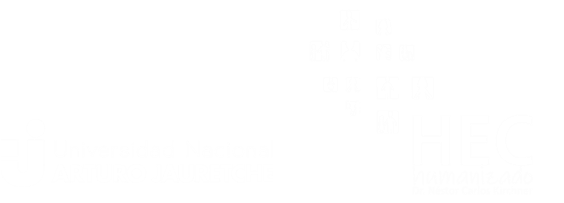 ETIQUETADO FRONTAL, EL DEBATE EN LOS MEDIOS
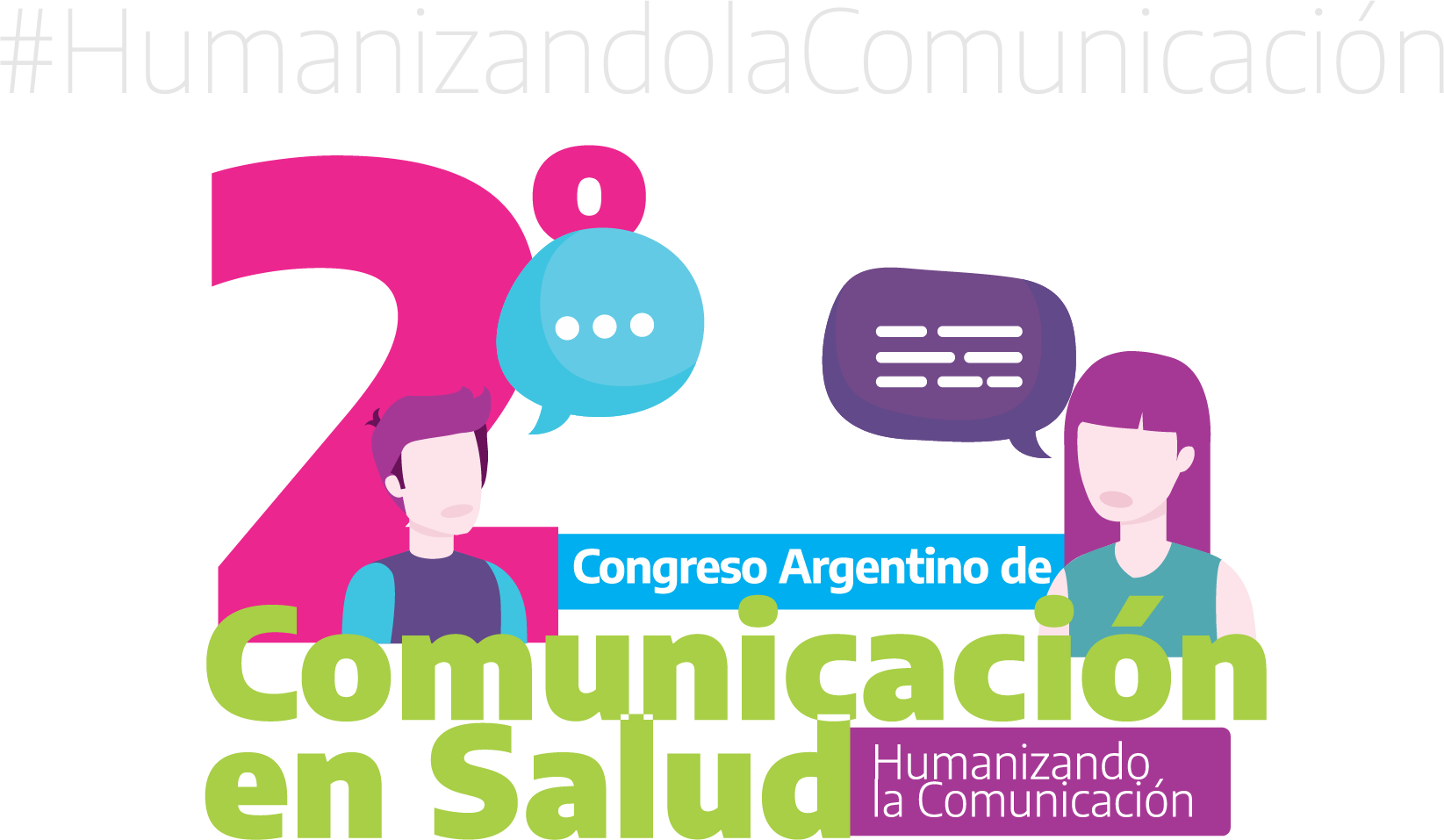 ANÁLISIS DE NOTICIAS EN WEB DE CINCO MEDIOS MASIVOS DE COMUNICACIÓN
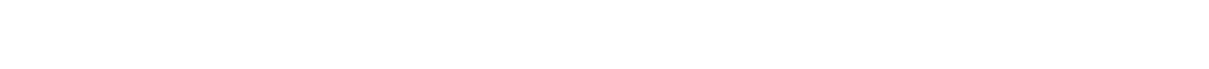 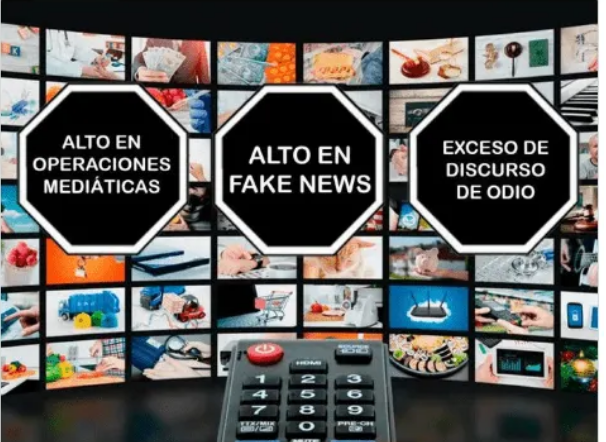 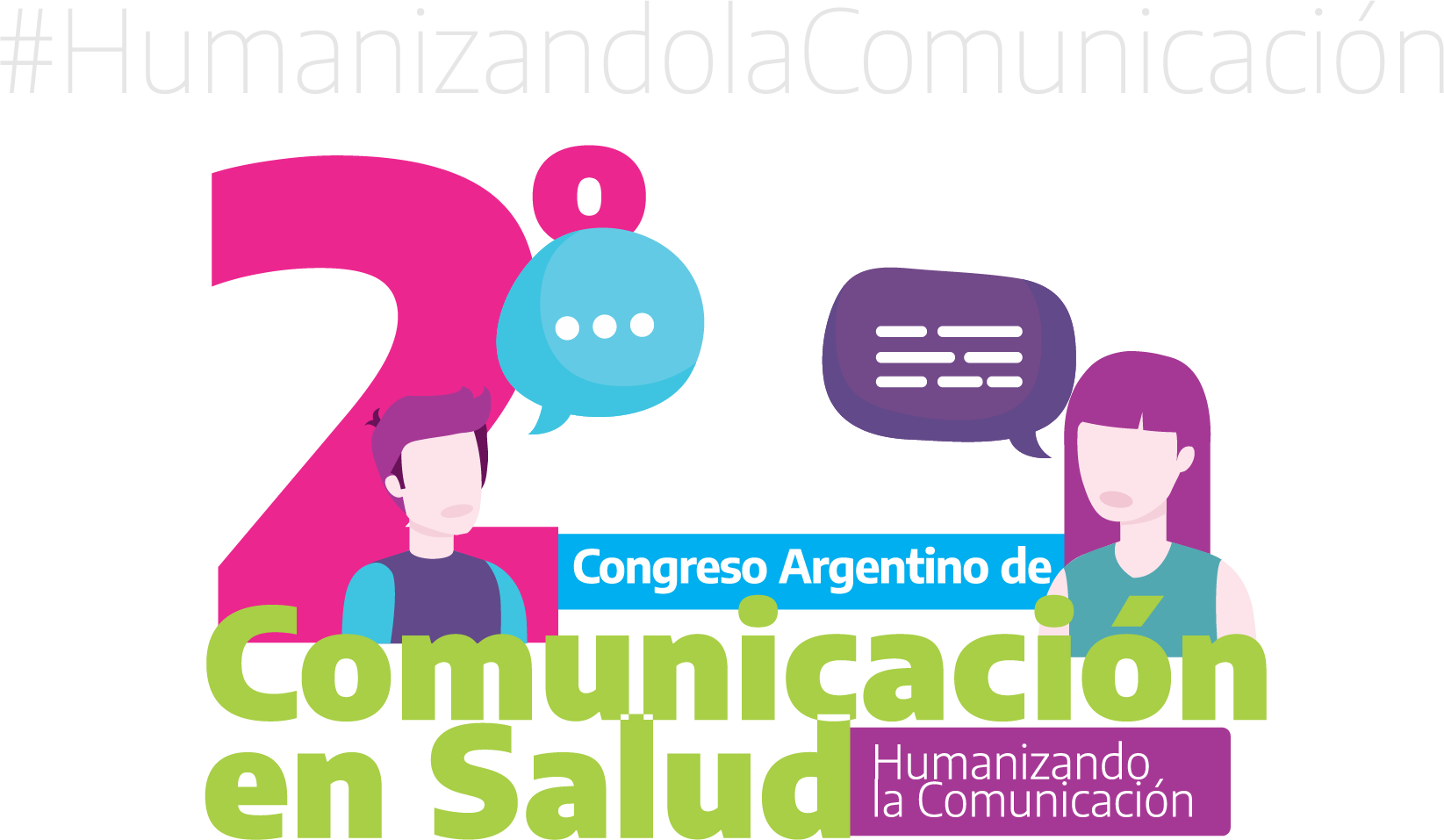 ¿En qué hicieron especial atención y a qué hicieron caso omiso?
La comparación se extiende a medios nacional con mayor alcance a la sociedad en contextos específicos en dónde las diferencias puedan visualizarse incluso desde la estructura del propio discurso.
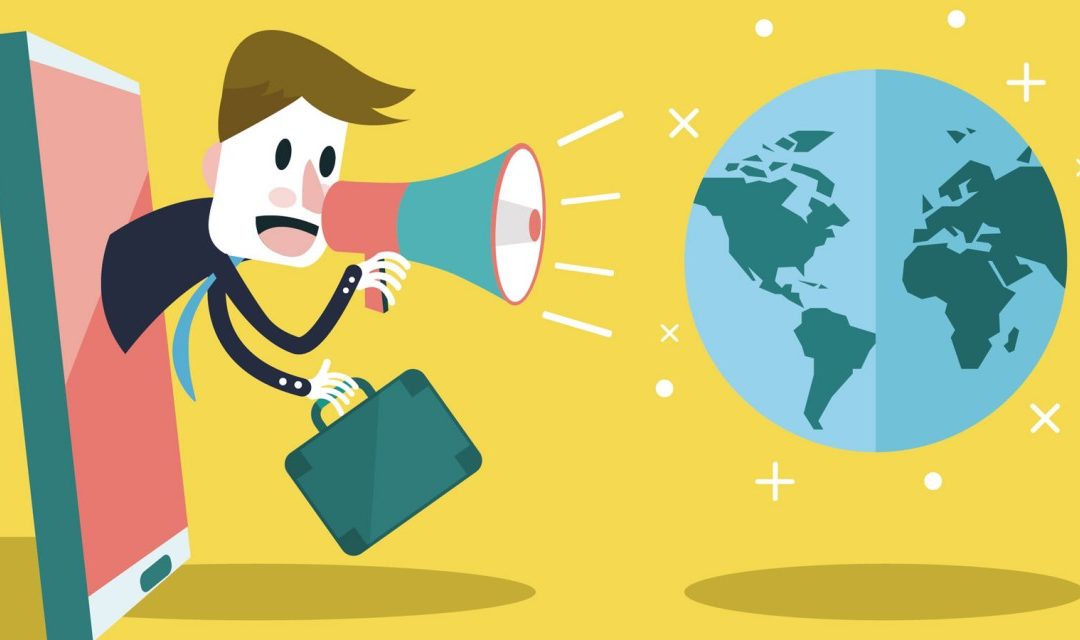 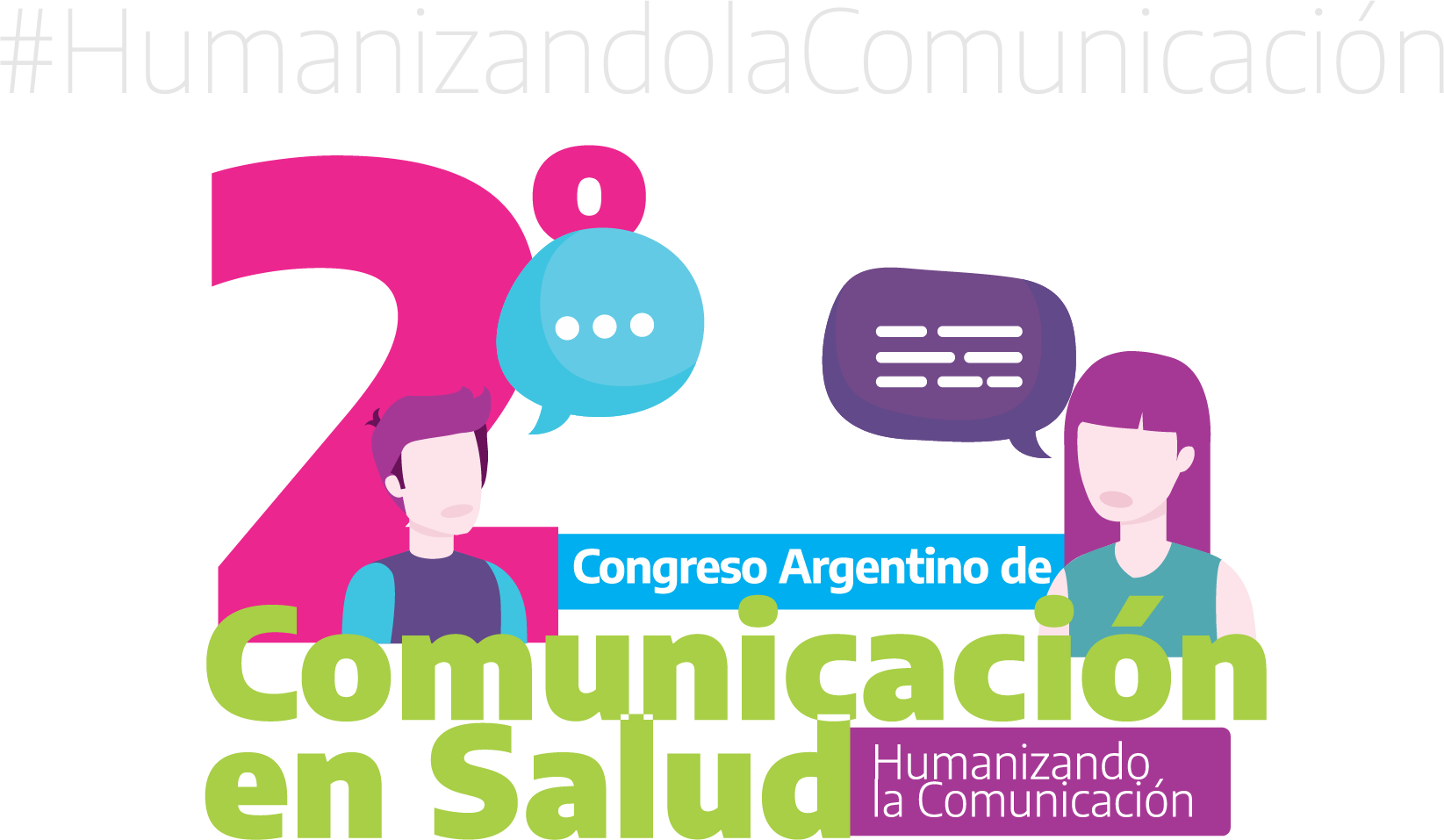 Frecuencia
Ámbito Financiero
El Cronista
5 Notas
5 Notas
Infobae
Perfil
4 Notas
4 Notas
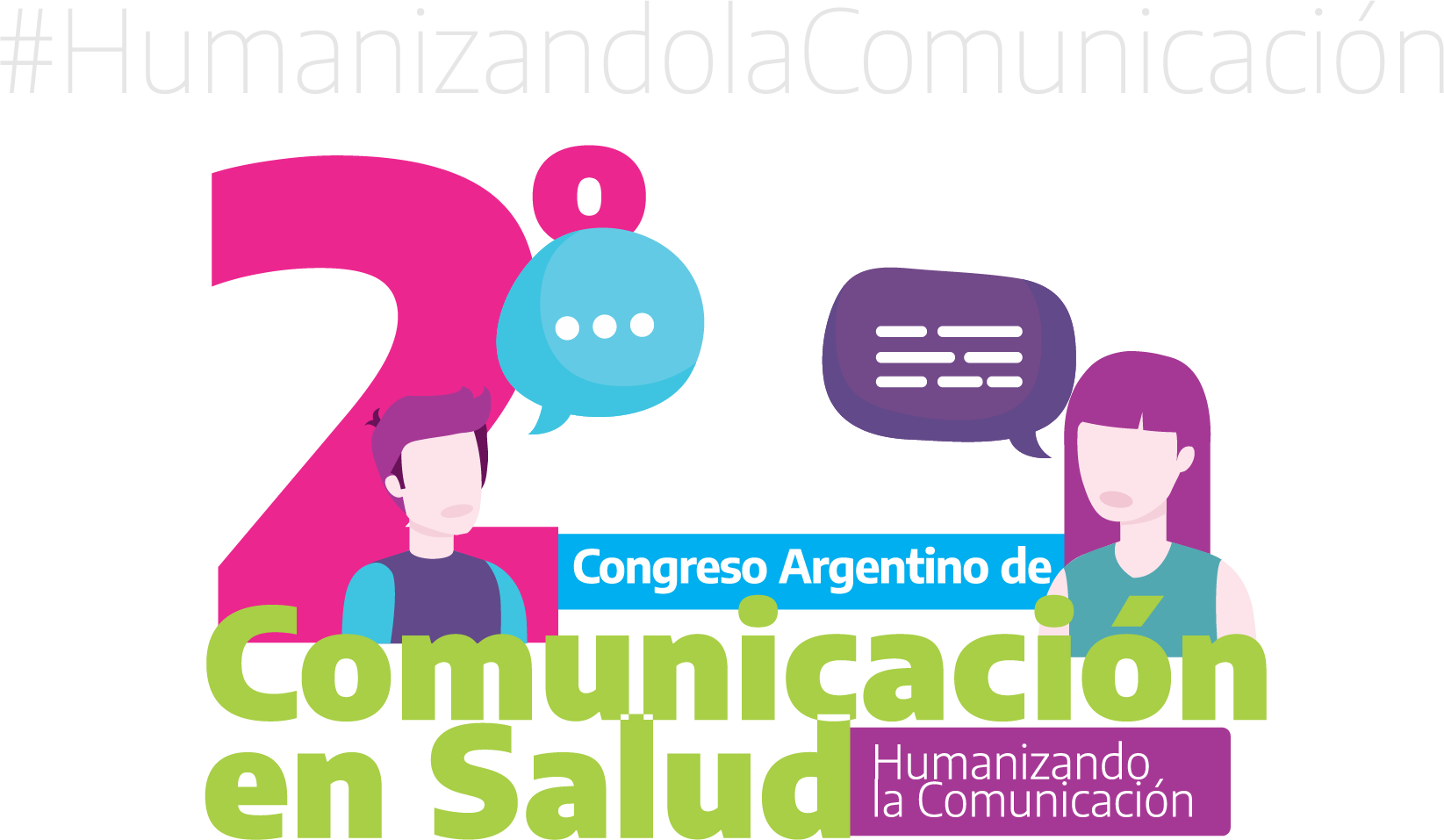 Sección en el periódico
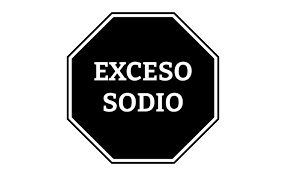 ¿FUERON NOTA CENTRAL?
¿Y LA SALUD?
SOCIEDAD
ECONOMIA Y POLITICA
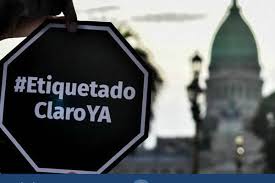 POLÍTICA
ECONOMÍA
SOCIEDAD Y POLÍTICA
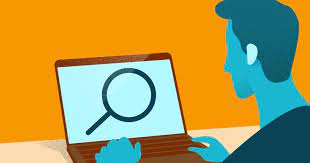 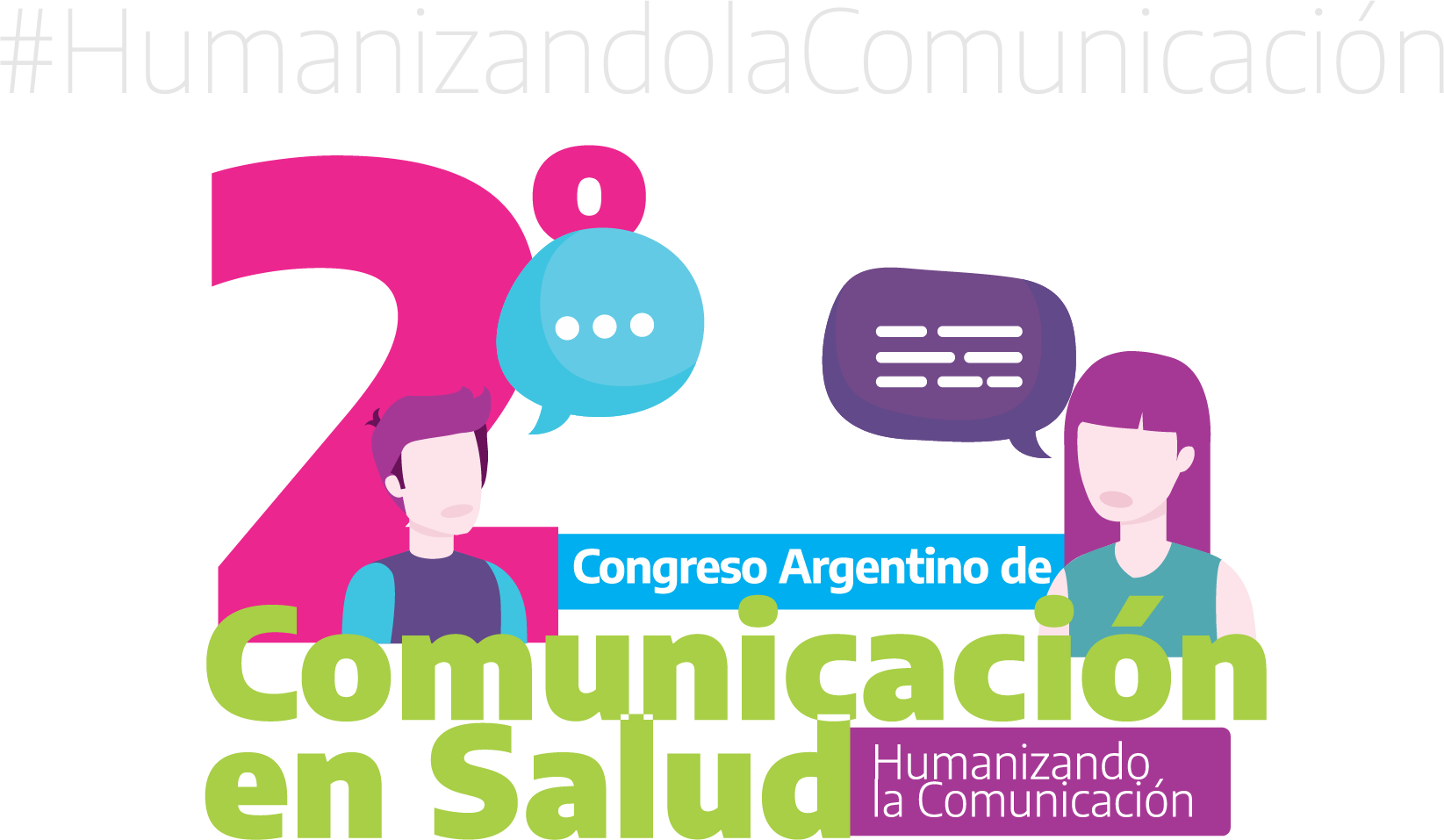 ¿Quiénes escriben?
¿Cuál es la profesión? ¿Utilizan argumentos propios?
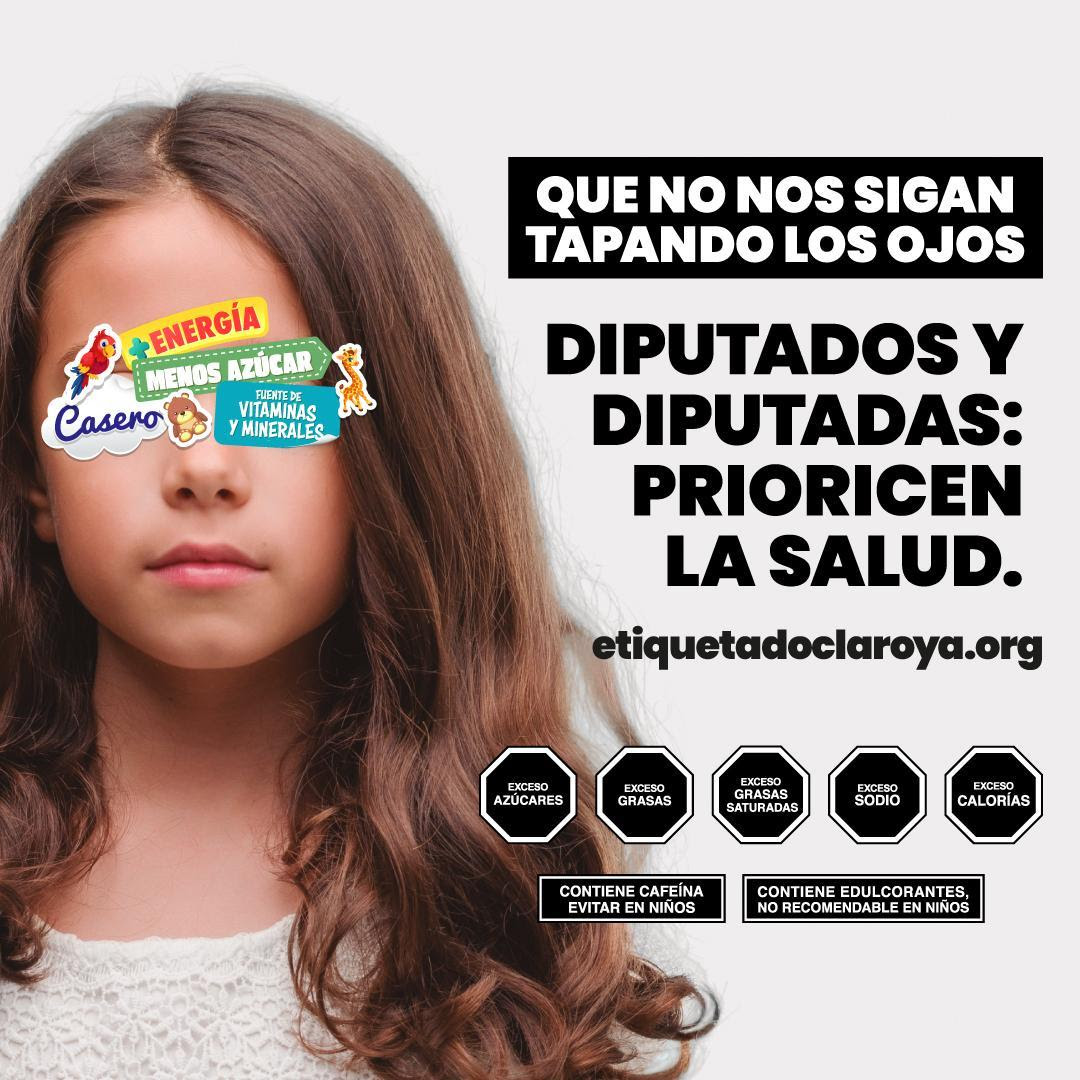 ECONOMISTAS
MERCADOLOGXS
ESPECIALISTAS EN COMERCIO
NO HAY NOTAS DE AUTOR
FUNCIONARIOS
PERIODISTAS Y COMUNICADORES SOCIALES
NO UTILIZAN ARGUMENTOS TEÓRICOS
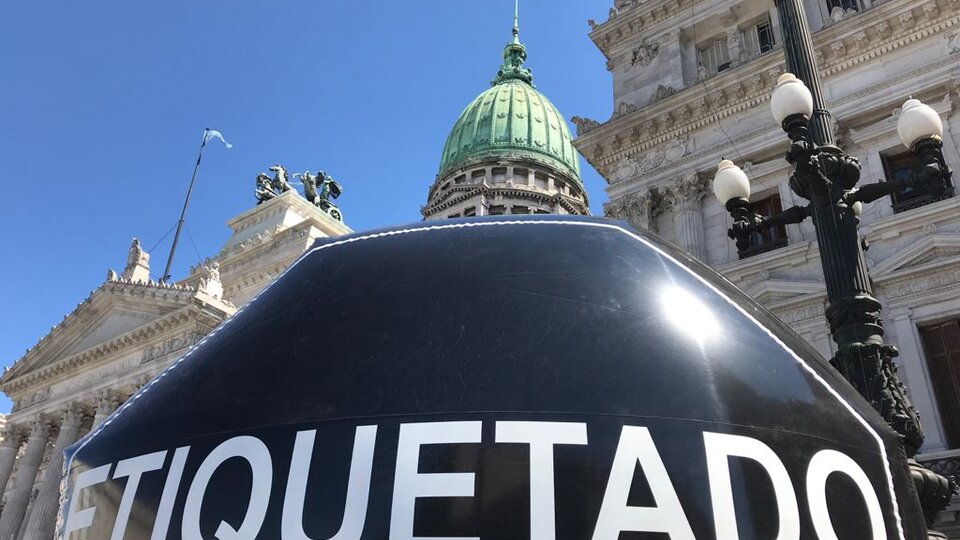 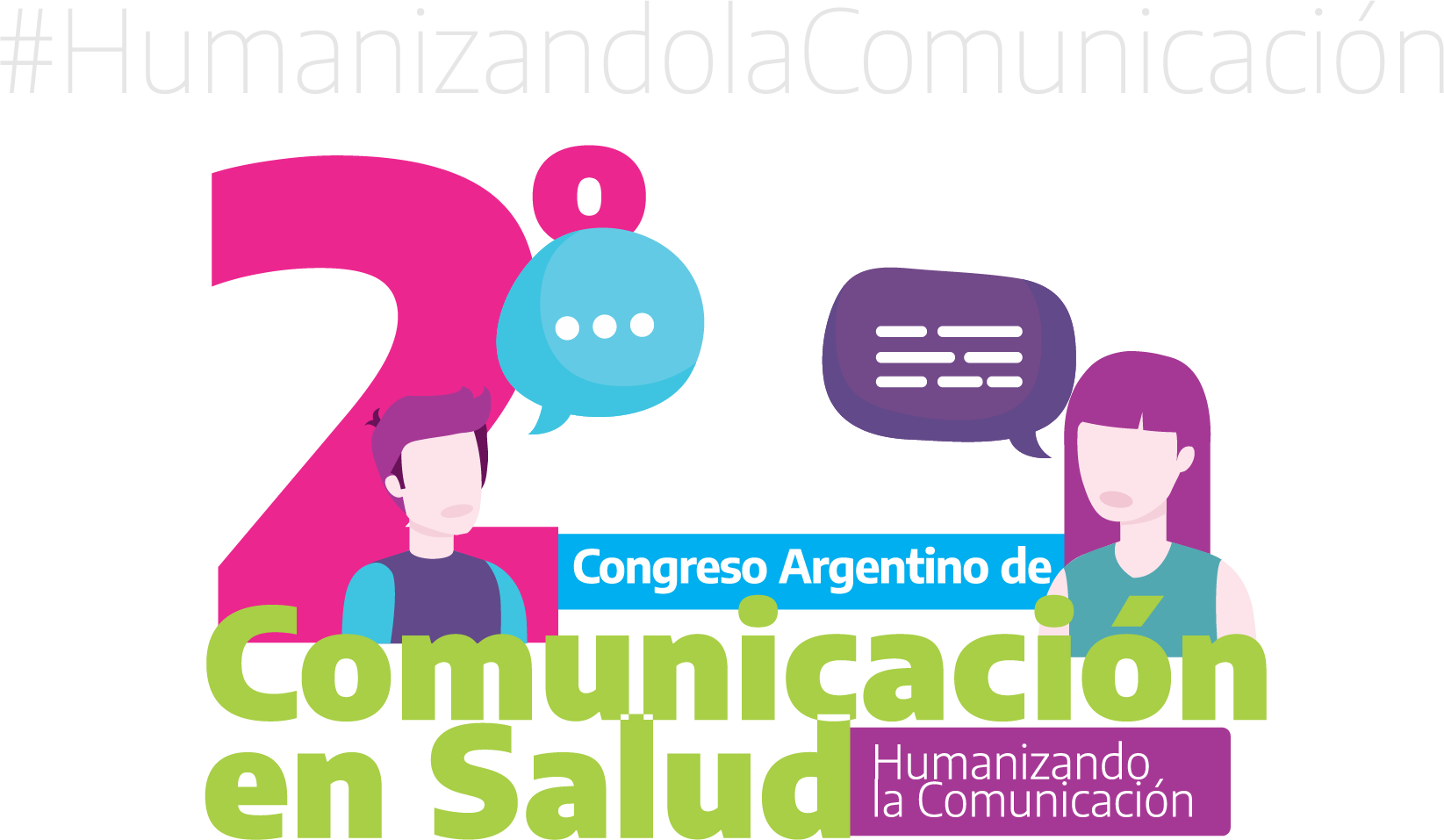 VOCES
EMPRESARIALES: 
Industria Lechera e Industria Azucarera
COPAL y CIPAM
MOVIMIENTO SOCIALES: 
Fundaciones de cardíacos y diabéticos o celiacos.
01.
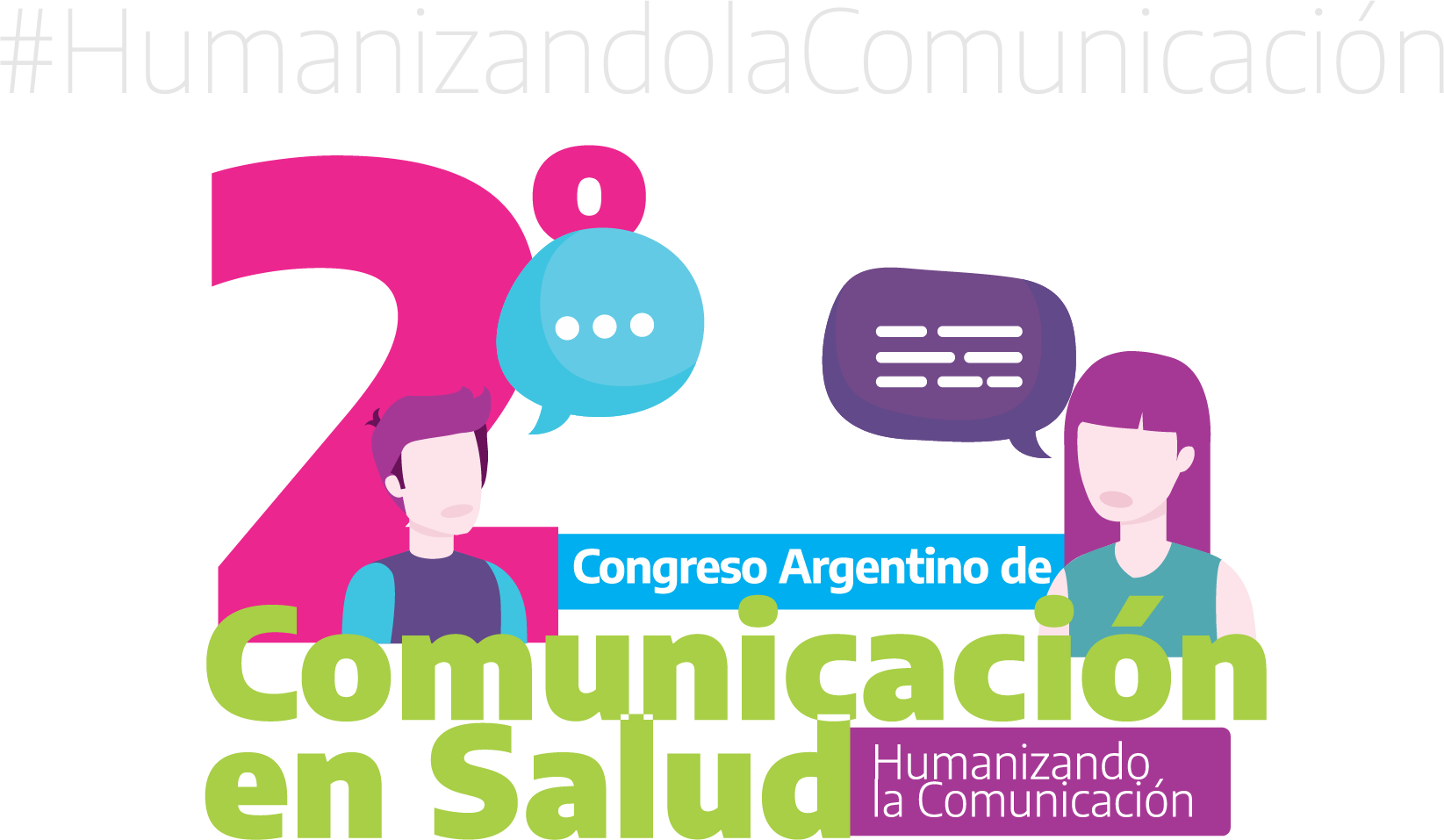 El Etiquetado Frontal se encuentra en la Agenda Sanitaria pero…
No hubo voces de especialistas en comunicación y salud.
Se ratificó desde áreas políticas y económicos, lejos del debate sanitario.
CONCLUSIONES
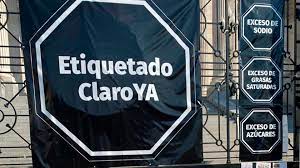 02.
Por delante…
La lucha por la soberanía alimentaria y la ley de etiquetado frontal sigue vigente bajo la lucha contra las grandes empresas.
¡Gracias!
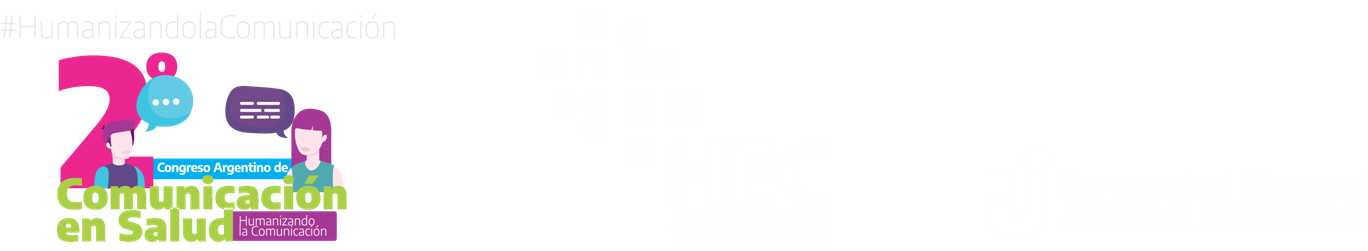 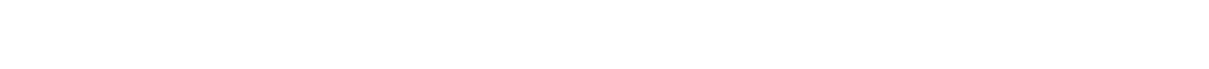